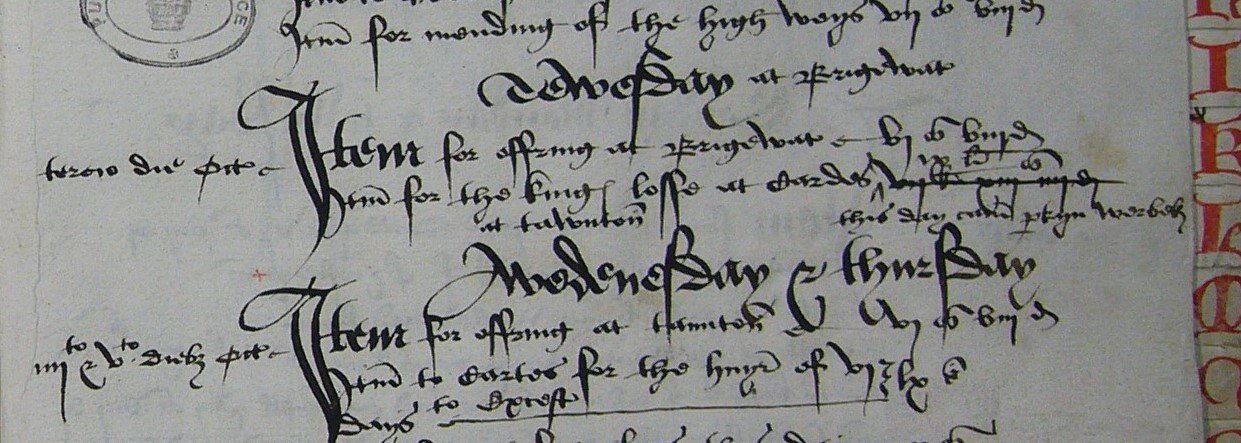 `
Transcription	
			 Tewesday at Brigewat[er]
Tercio die Oct[obris]  Item for offring at Brigewater – vj s viij d
[3rd day of October]
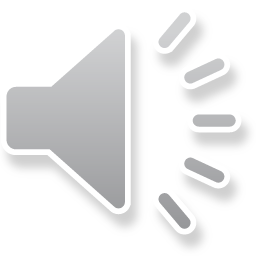 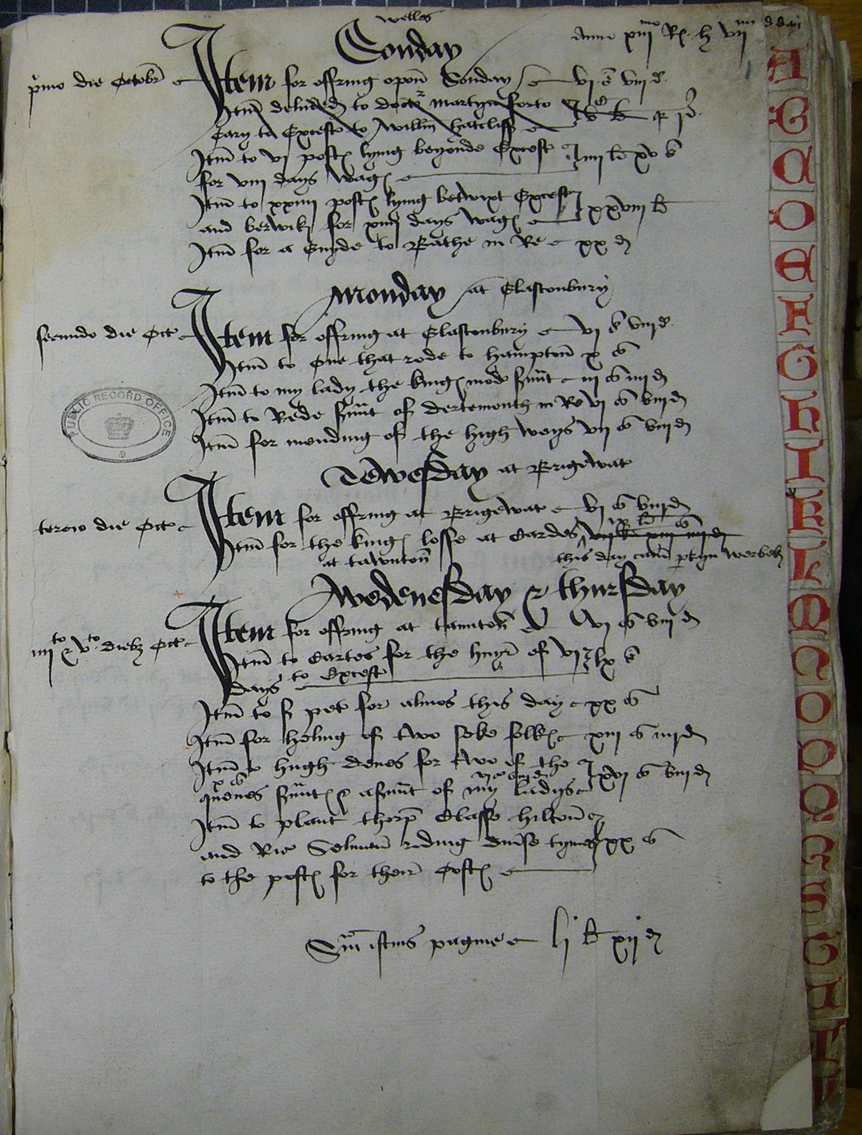 Transcription
						  ix li
It[e]m for the king[es] losse at cardes ˄ vij li xiij s iiij d
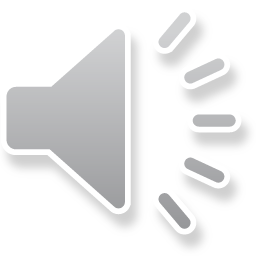